High Current Electron Source for Cooling
Jefferson Lab Internal MEIC Accelerator Design Review
Riad Suleiman
January 17, 2014
Outline
MEIC Electron Beam Cooling Requirements

Thermionic Gun

Photogun

Magnetized Beam

Emittance Compensation for Magnetized Beam with Space Charge 

Summary
Slide 2
Bunched Electron Beam for Cooling
Slide 3
Performance & Dependencies
Thermal Emittance: Intrinsic property of a cathode. Depends on work function, surface roughness, laser wavelength, temperature.
Normalized Emittance: εn = βγεgeom

Thermal Emittance (normalized to emitting radius or the rms for a gaussian beam): εth = εn /R

Achievable Current: QE, laser wavelength, laser power, laser damage, heating, temperature.

Bunch Charge: laser peak power, repetition rate, active cathode area

Cathode Lifetime: ion back bombardment, dark current, contamination by residual gas, evaporation, beam loss, halo beam
Slide 4
Thermionic Gun
Example 1: TRIUMF e-Linac for photo-fission of actinide target materials to produce exotic isotopes:

BaO: 6 mm diameter, 775˚C
Grid at 650 MHz
Gun HV: 300 kV 
Average beam current: 10 mA
Bunch charge: 16 pC
Normalized emittance: 30 microns. Emittance is dominated by the electric field distortion caused by the grid.
Production target sets no requirement on beam emittance
Slide 5
Example 2: MAX-LAB Thermionic – Photocathode RF Gun. Thorin et al., NIM A 606, 291 (2009):

Thermionic: for storage ring injection
BaO: 3 mm diameter, 1100˚C
3 GHz and 1.6 MeV
Normalized emittance: 35 microns
Large energy spread (2%)

To switch, reduce T=1100˚C to T=700˚C

Photocathode: for FEL
Bunch charge: 0.2 nC
Laser: 9 ps, 10 Hz, 263 nm
Average beam current: 2 nA
Normalized emittance: 5.5 microns
QE: 1.1 x 10-4
Slide 6
Example 3: Thermionic Gun and 1.5 MeV Injector of BINP’s NovoFEL. B.A. Knyazev et al., Meas. Sci. Tech. 21, 054017 (2010):
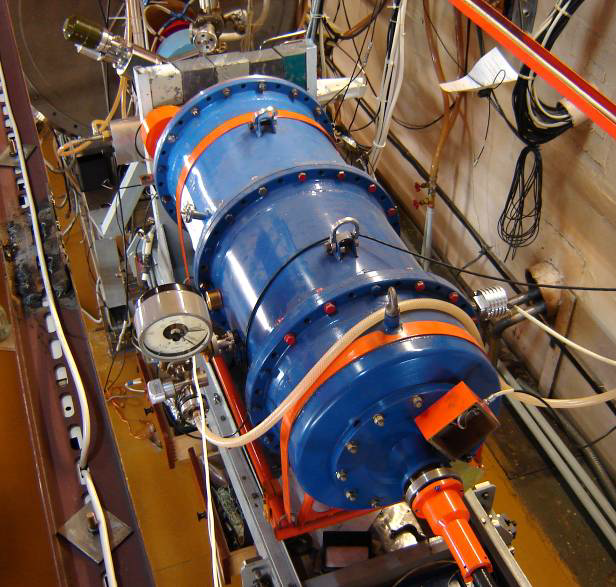 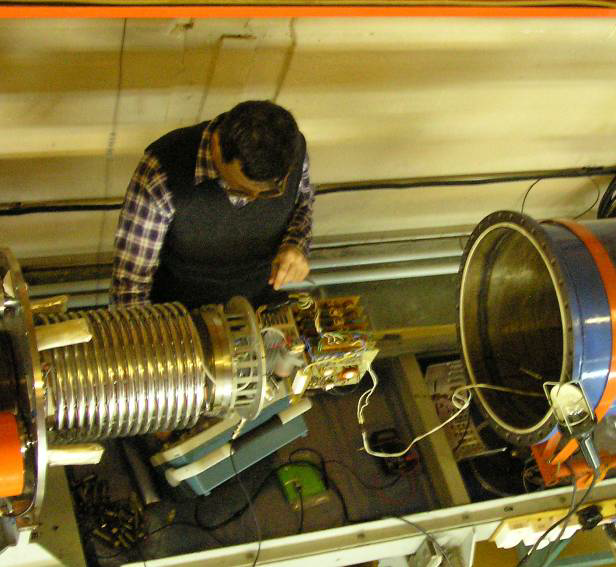 Slide 7
RF system consisting of 3 identical 180.3 MHz cavities powered by different generators
Bunching/chirping cavity RFC1 with a voltage of up to 100 kV
Two accelerating cavities RFC2 and RFC3 with a voltage of up to 800 kV
Phase of RFC3 adjusted to also de-chirp removing correlated energy spread
1.5 ns bunch from the gun compressed to 100 ps at the exit from the injector
Final bunch energy is 1.5 MeV
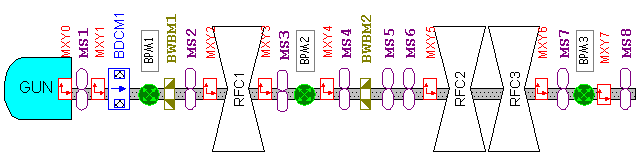 Slide 8
Photogun
Example 1: JLab 200 kV Inverted dc Gun with K2CsSb photocathode:
Average beam current: 10 mA
Laser: 532 nm, dc
Lifetime: very long (weeks)
Thermal emittance: 0.7 microns/mm(rms)
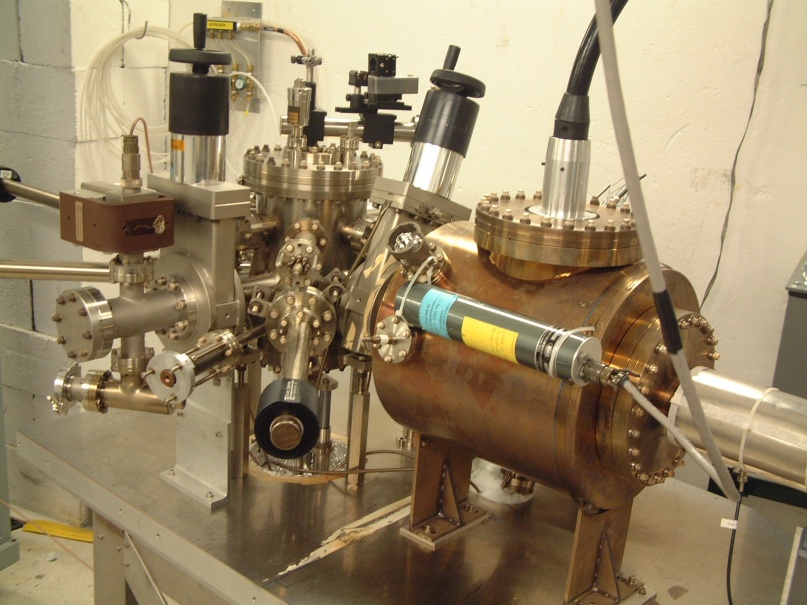 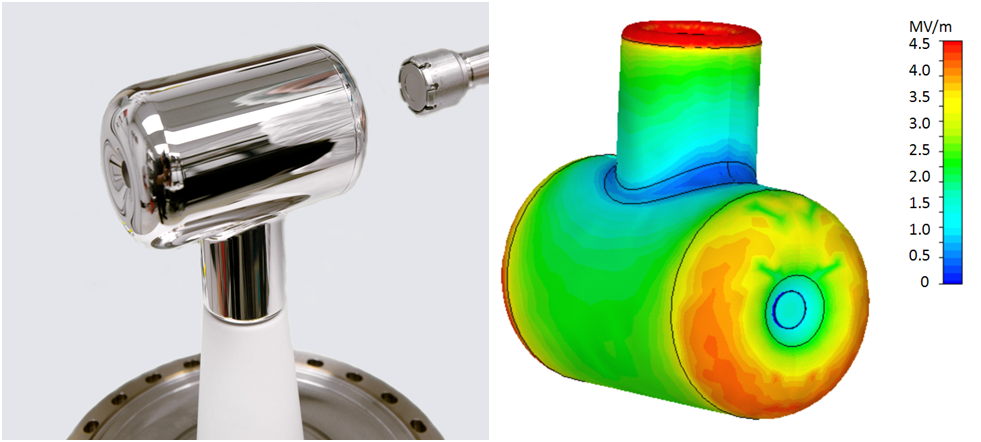 Mammei et al., Phys. Rev. ST AB 16, 033401 (2013)
Slide 9
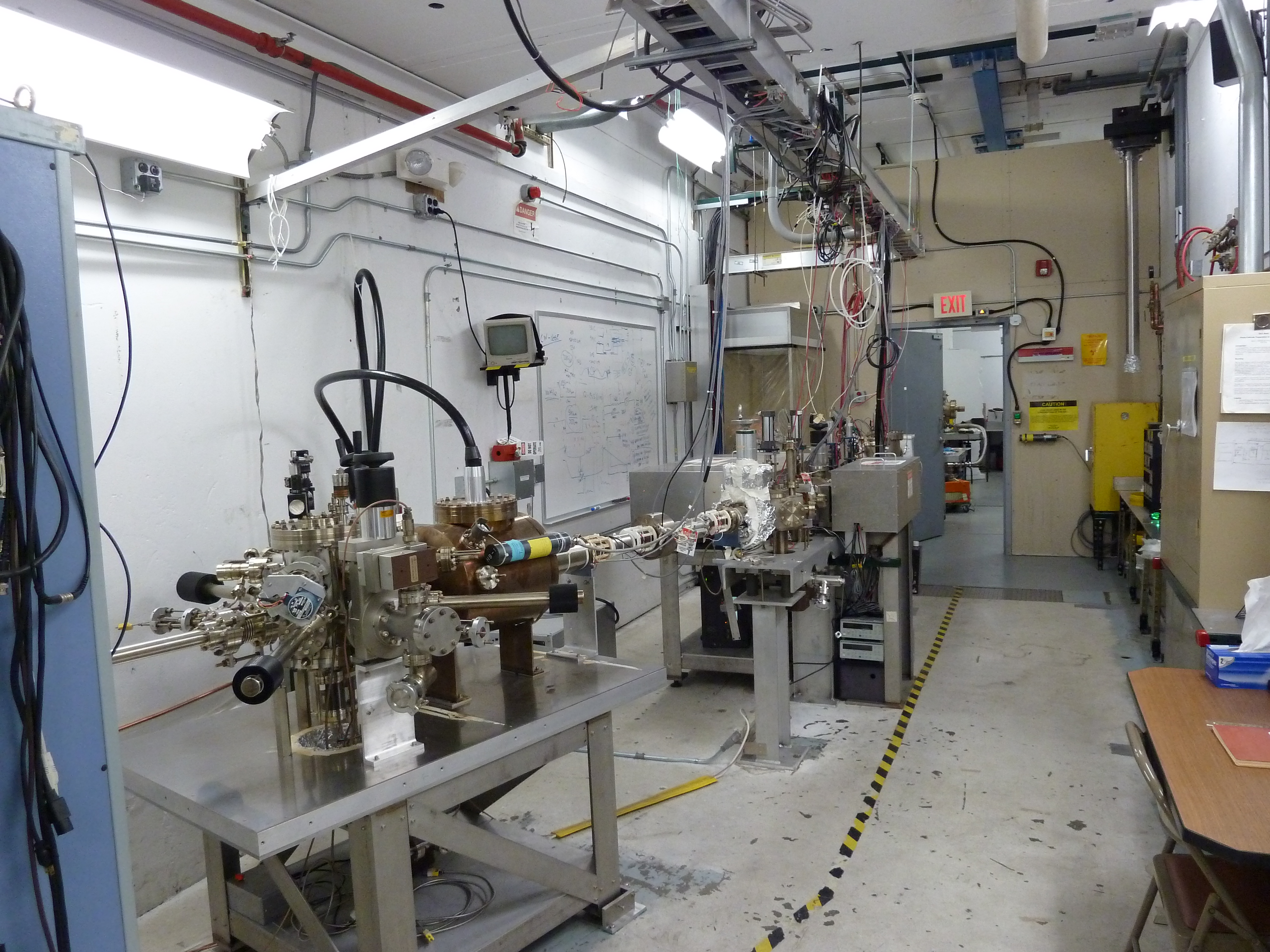 Example 2: JLab 350/500 kV Inverted Gun:
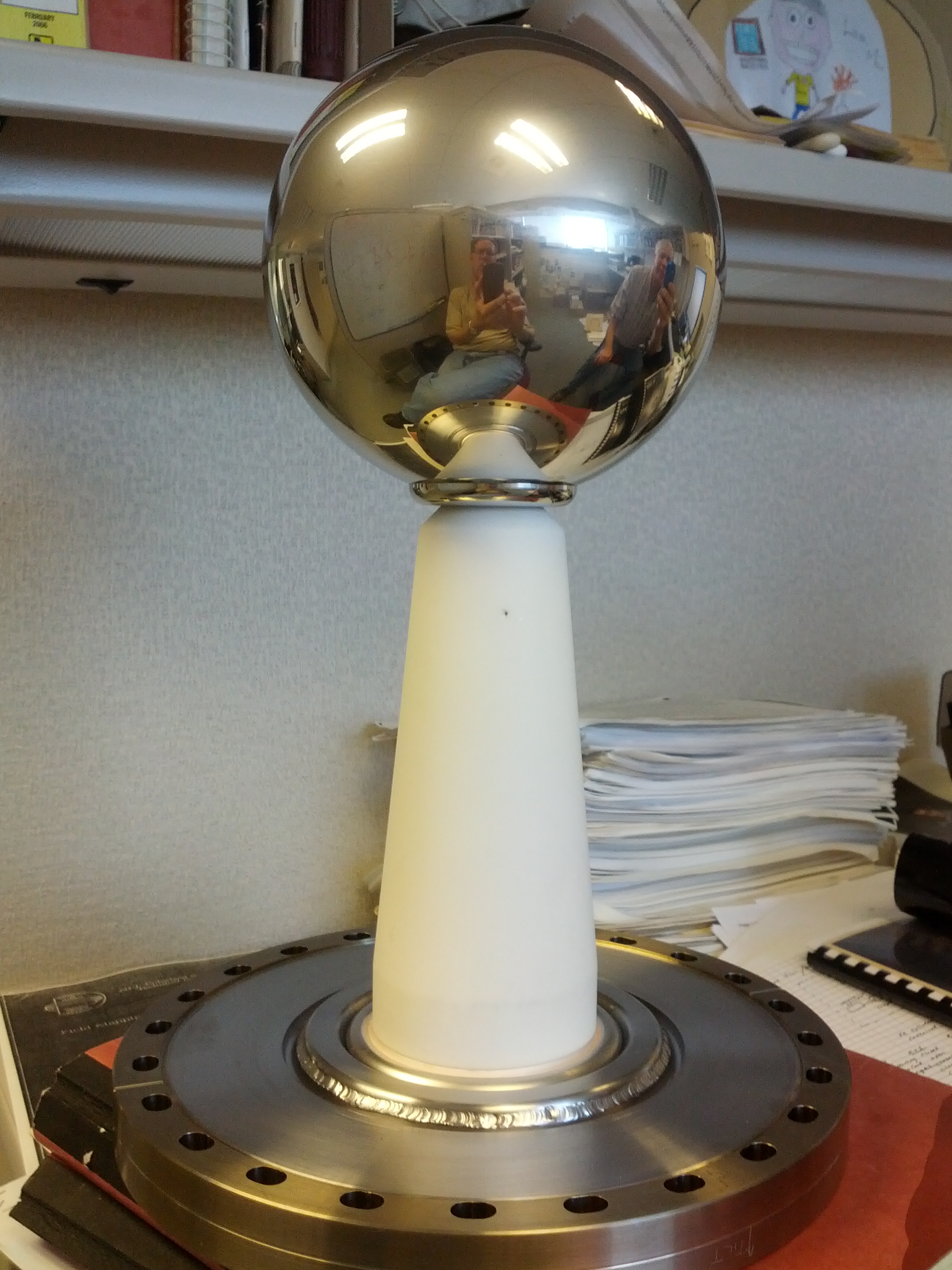 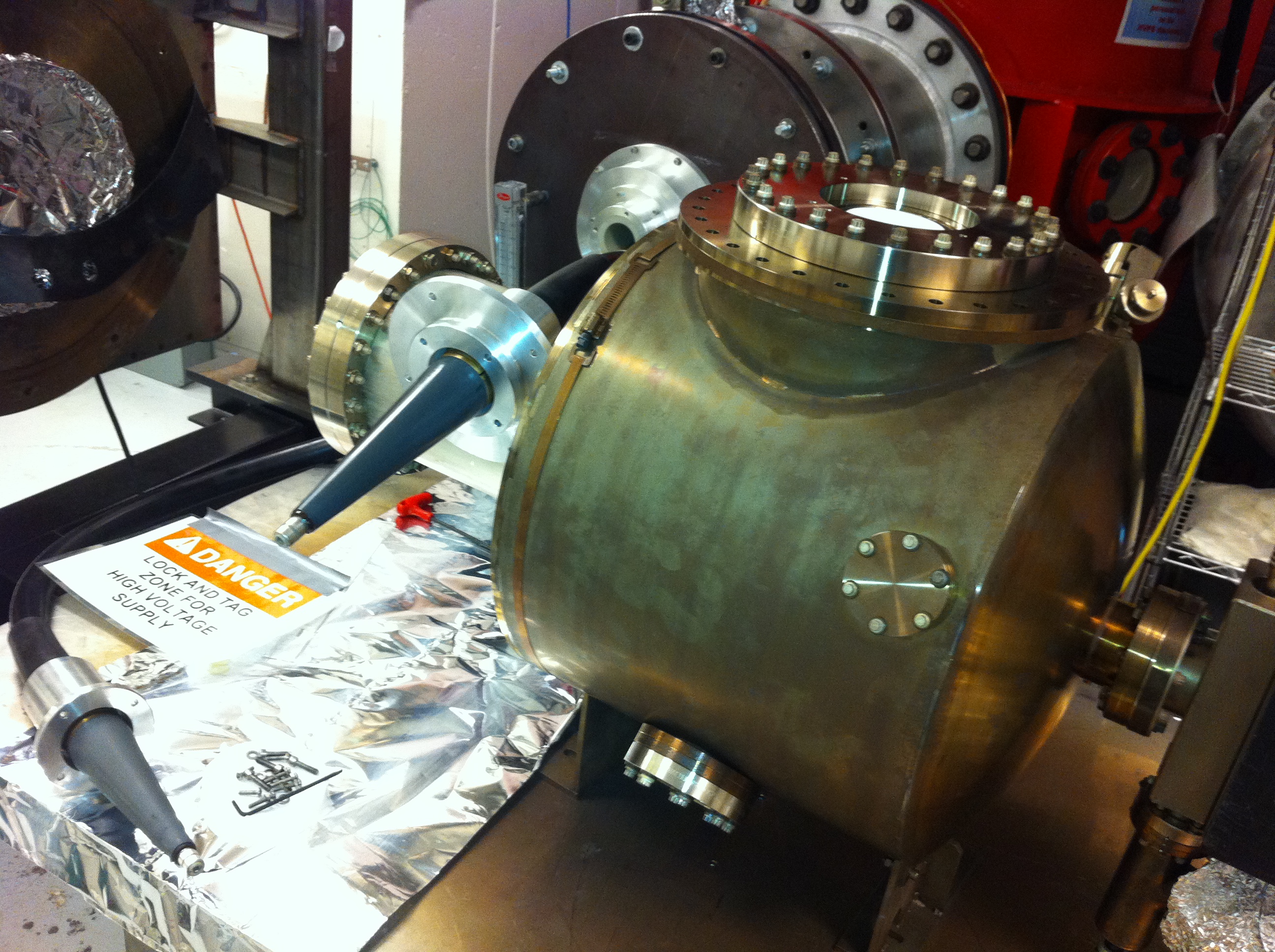 Slide 11
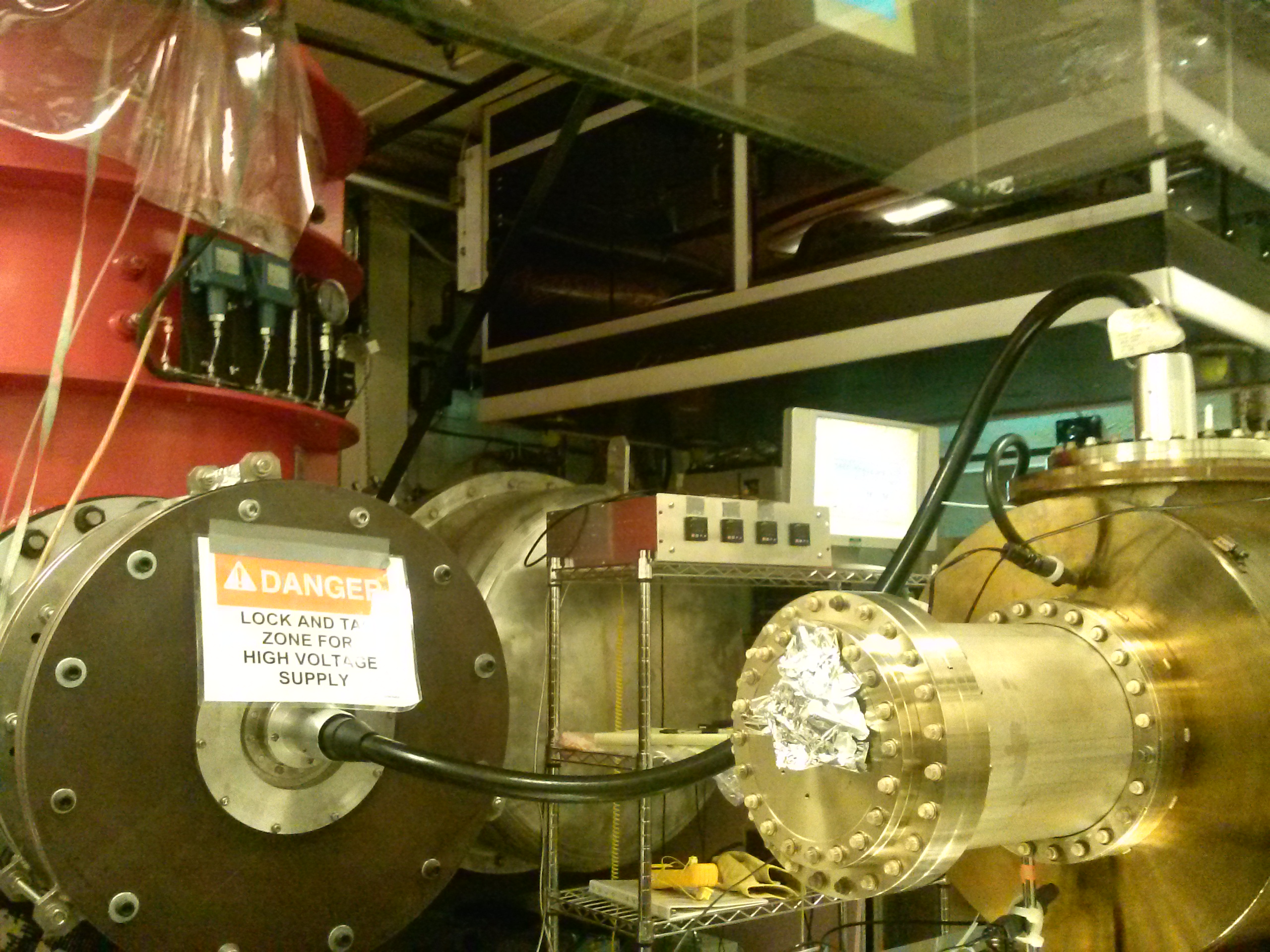 Achieved 350 kV with no FE (December 2013), next:
Keep pushing to reach 500 kV
Run beam with K2CsSb photocathode
Example 3: Cornell dc Gun with K2CsSb photocathode:

Gun HV: currently operating at 350 kV (designed 500-600 kV) 
Average beam current: 100 mA
Bunch charge: 77 pC
Bunch length: 10 ps, 1.3 GHz
Normalized emittance: <0.5 microns
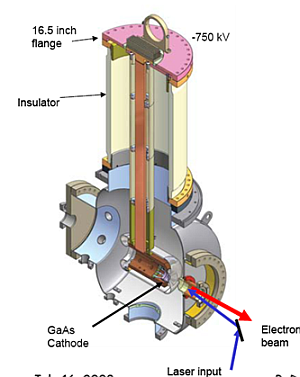 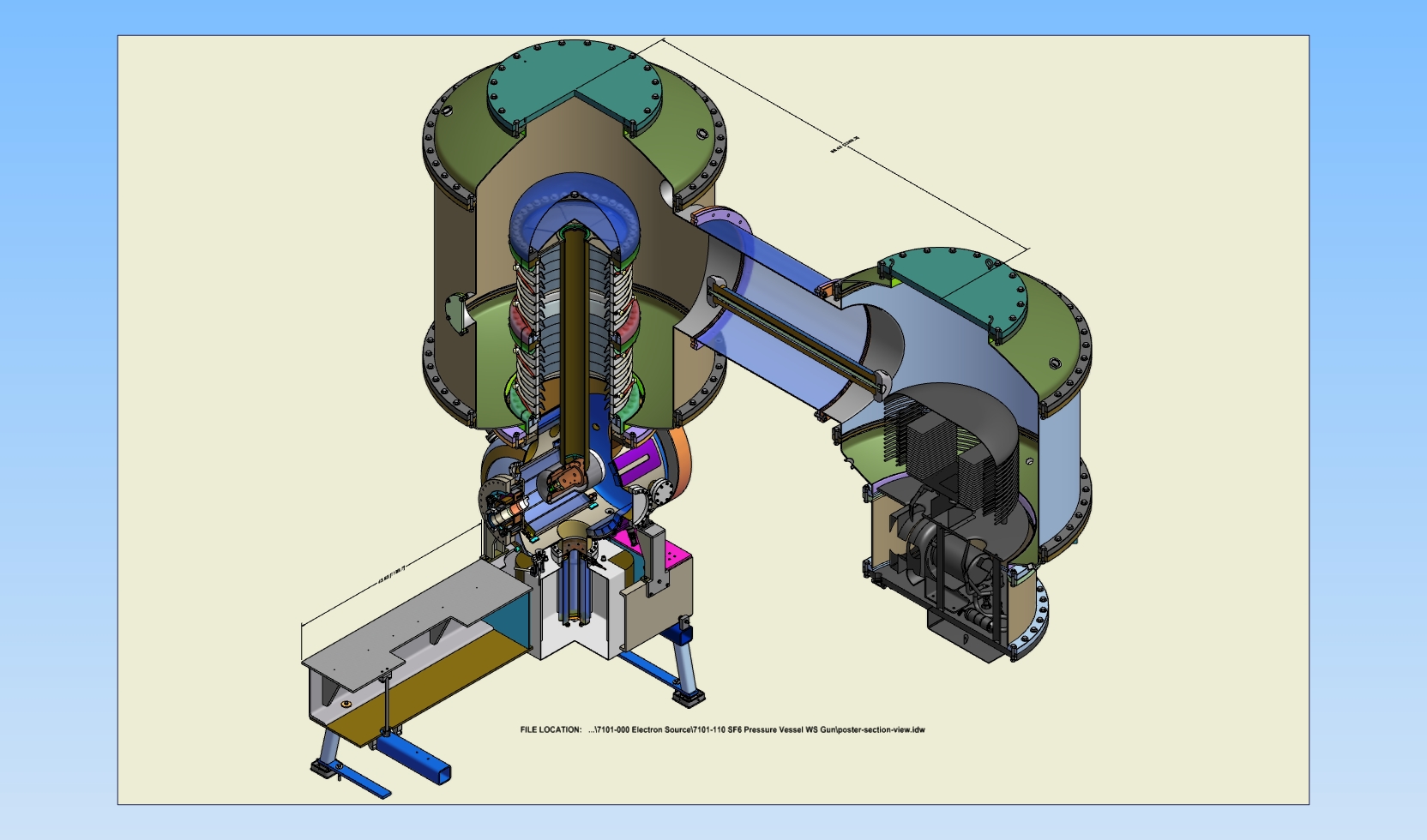 Slide 13
Magnetized Beam and Emittance Compensation
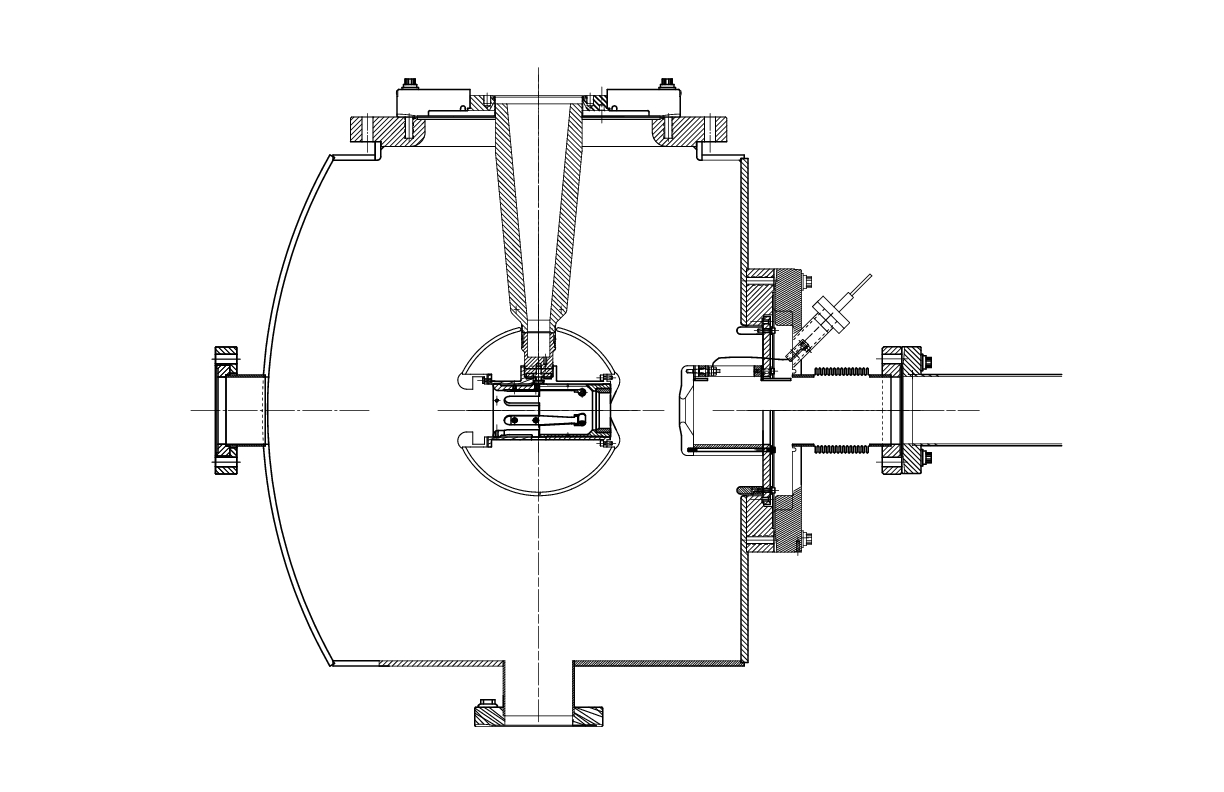 Solenoid (Bz~2kG)
(magnetized beam)
Magnetized Cathode:
To produce magnetized electron beam (to ensure zero angular momentum inside cooling-solenoid section)


Magnetized Injector: 
To compensate space-charge emittance growth
Solenoid (Bz~2kG)
(space-charge emittance growth compensation)
Slide 14
Summary
Thermionic gun would be our first choice (less maintenance but may need complicated injector): 

TRIUMF/BINP Gun with Inverted Ceramic


To allow for laser pulse shaping, a photogun could be an option:

JLab 350/500 kV Inverted Gun and JLab K2CsSb
Slide 15